レイトレ合宿2!!
レンダラ解説スライド
河口湖カントリーコテージ
2014/09/06 - 07
By hole
はじめに
このスライドが流れているとき、
もう私はいないでしょう。
それでも、みんなで力を合わせて
レイを飛ばしノイズに打ち勝ってください。
はじめに
このスライドが流れているとき、
もう私はいないでしょう。
それでも、みんなで力を合わせて
レイを飛ばしノイズに打ち勝ってください。
いまどきのプロダクションレンダラの動向
Arnold	パストレーシング
Corona Renderer	パストレーシング
Maxwell Render	パストレーシング
パストレ is 最強
RendermanはVCM(UPS)実装したらしいけど
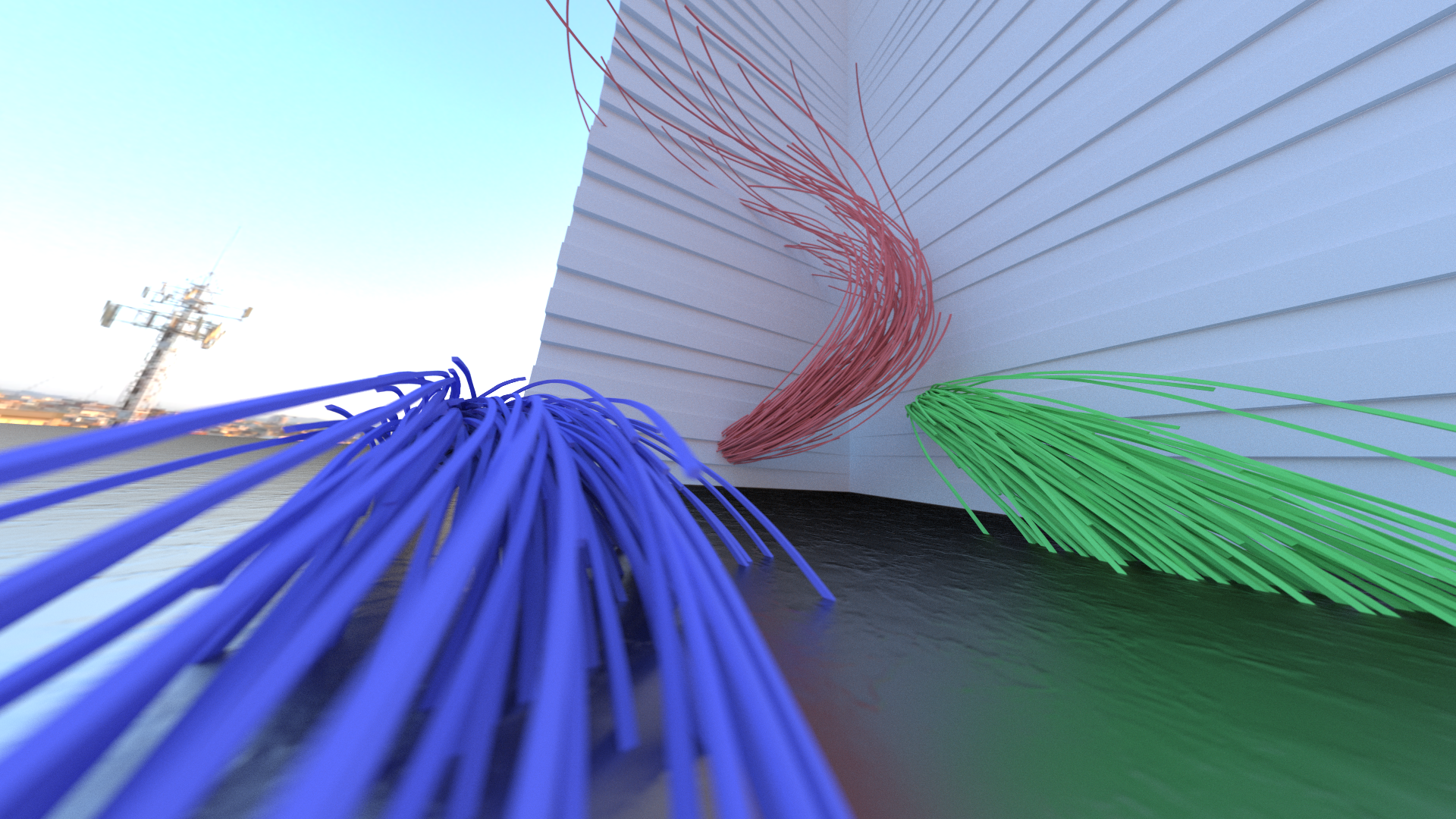 レンダラ概要
極めて単純なパストレーシング

BRDFインポータンスサンプリング

Depth of Fieldシミュレーション

法線マップとかGlossyとかもちゃんと入れる
シーン概要
去年がフォトリアルっぽいナチュラル系シーンだったので
今年はアブストラクト系にしてみた

去年は構図がショボショボだったのでちょっとだけ頑張った

Structure Synth使ってプロシージャルにモデルを作った

出力画像サイズは1920x1080
実装したけど使わなかったもの
IBL+BRDFインポータンスサンプリング
あんまり複雑なIBLじゃなかったため

マルチプルインポータンスサンプリング
IBL+BRDFの方が良かったし、IBL複雑じゃなかったため

Arnold式表面化散乱
良い感じの見た目出すには良いアセットが必要
もっと改良したいところ
スペキュラBRDFがしょぼい
Blinn-Phongである

テクスチャ周りがしょぼい
そもそもアセットをどうにかしないと・・・
おわり